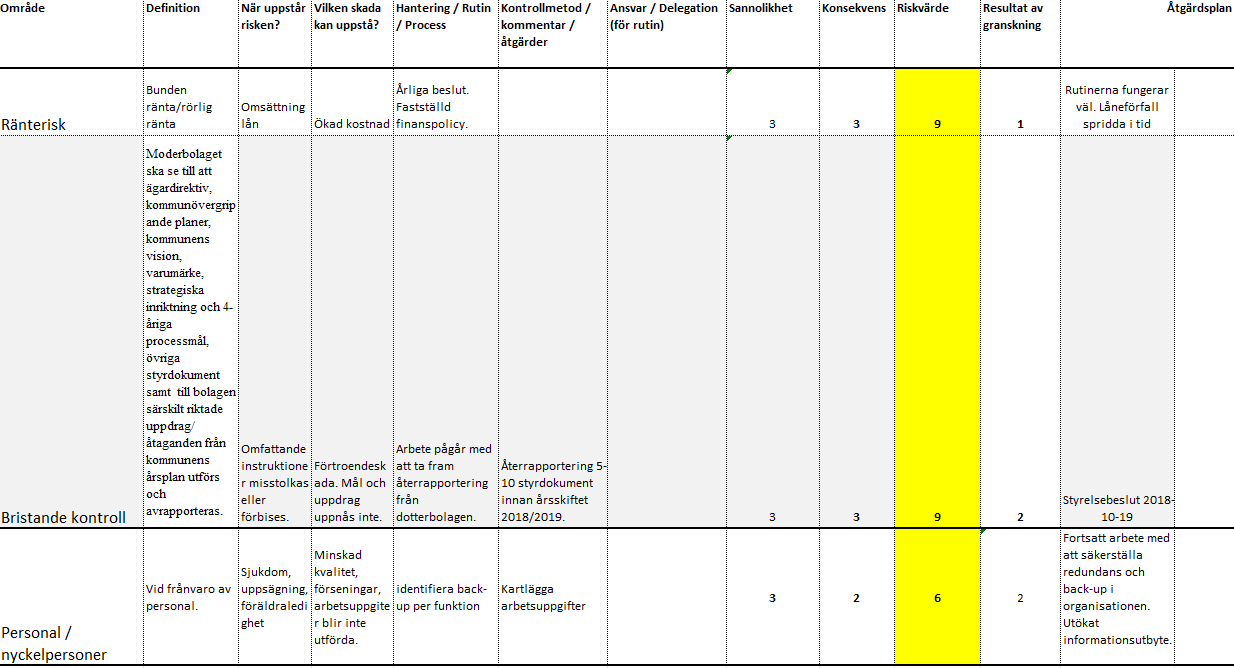 Samtliga bolag
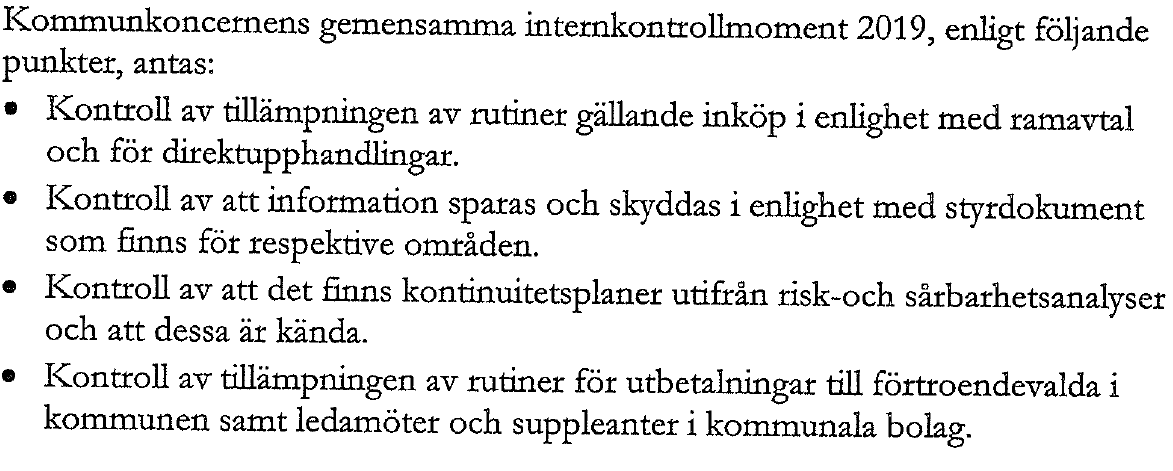 Eskilstuna Logistik och Etablering AB 

saknar bolagsspecifika risker med värde = > 15
Destination Eskilstuna AB 

saknar bolagsspecifika risker med värde = > 15
Eskilstuna Jernmanufaktur AB 

saknar bolagsspecifika risker med värde = > 15